HATE CRIME LIVED EXPERIENCE VIDEO
Jack & Teresa's - Personal Experience of Hate Crime
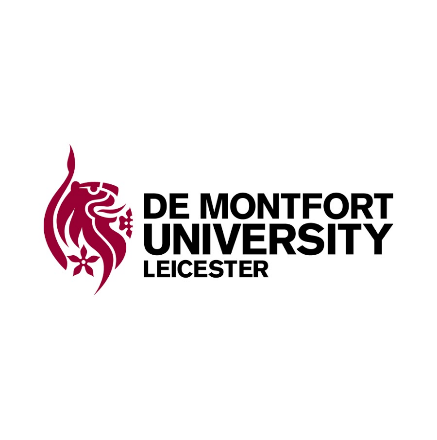 WALSALL: From ‘Report to Support’
A borough-wide study of experiences 
of and responses to hate
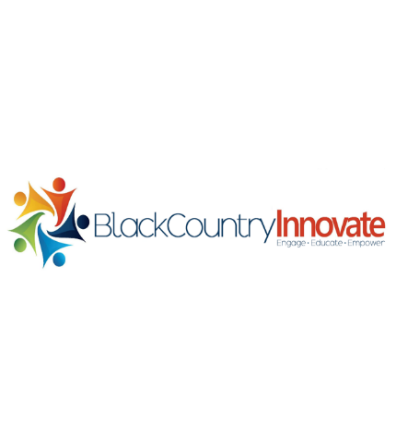 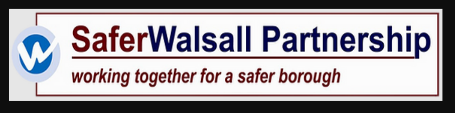 Research Team:
Nikki Bailey MSc (Res) FRSA 	Lecturer in Criminal Justice & Policing
Kim Sadique MSc FRSA		Associate Professor & Head of CCJ Division
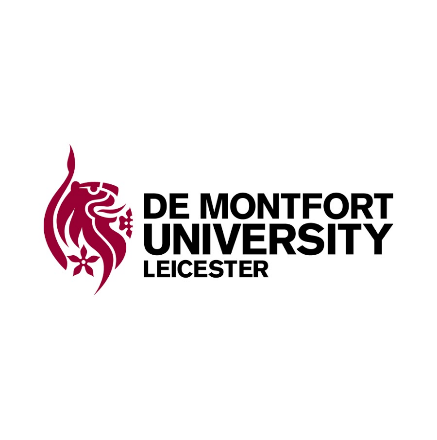 What is WALSALL: From ‘Report to Support?’
Commissioned research carried out by De Montfort University, led by Black Country Innovate CIC, to develop a detailed understanding of hate crime and prevalence in the Borough of Walsall and the types of incidents occurring. 
Additionally, examining 1) how public agencies have responded, 2) potential drivers for hate incidents and 3) what measures might be implemented to provide the most effective approach possible to minimise the level of hate incidents.
It therefore aims to:
Produce a detailed description of the nature and scope of hate incidents in Walsall between 2020 and 2023.
Identify reasons where underreporting is highlighted.
Make recommendations for improving victim services.
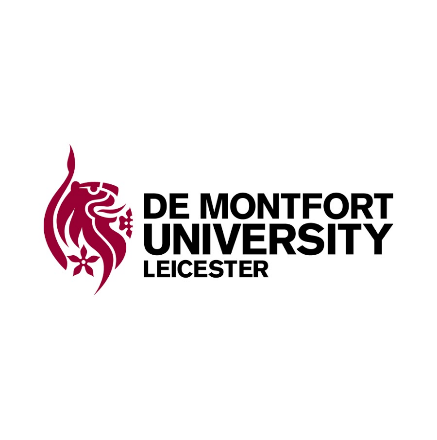 Why are we doing this?
COMMUNITY

IS ABOUT DOING SOMETHING

TOGETHER 

THAT MAKES BELONGING

MATTER
Nobody should have to live in fear of being targeted for who they are.
To build stronger, more cohesive, and inclusive societies for people to be who they want to be.
To provide an understanding on how hate effects victims and giving them their rights to have their voice heard.
Nationally in the UK
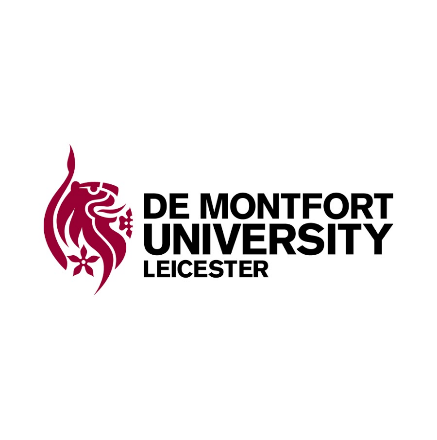 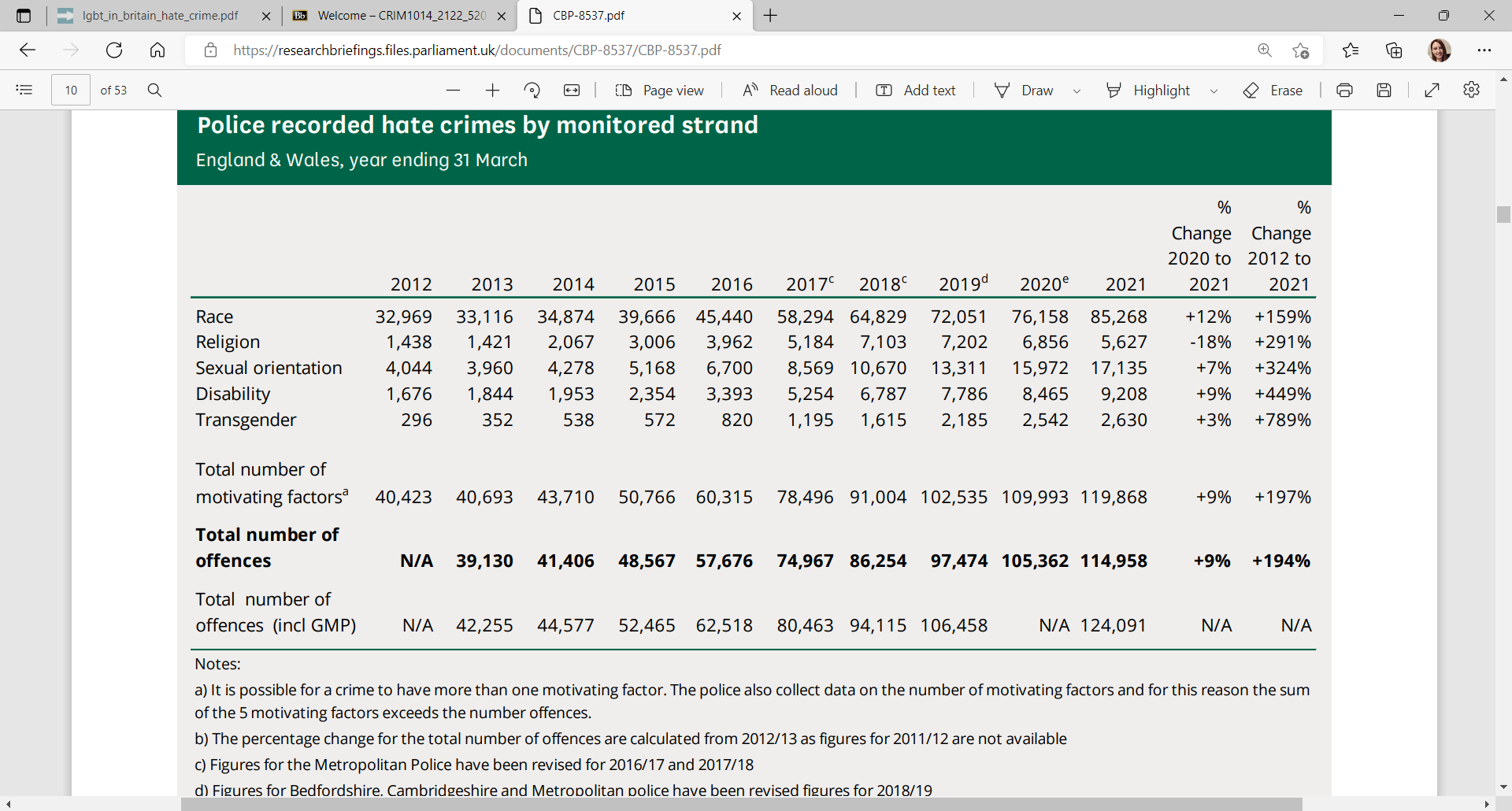 Allen, G.  and Zayed, Y.  (2021) Hate Crime Statistics - Appendices.  [Online].  House of Commons Library.  Available at: https://researchbriefings.files.parliament.uk/documents/CBP-8537/CBP-8537.pdf [Accessed 06/08/22].
Regionally in the West Midlands
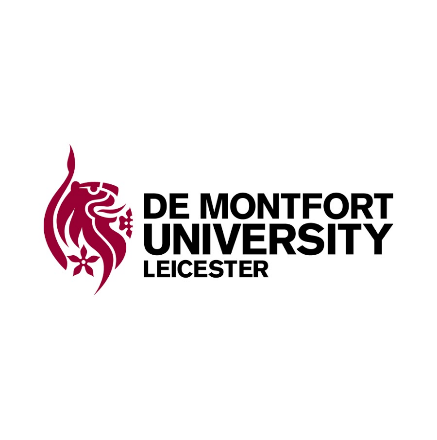 Allen, G.  and Zayed, Y.  (2021) Hate Crime Statistics - Appendices.  [Online].  House of Commons Library.  Available at: https://researchbriefings.files.parliament.uk/documents/CBP-8537/CBP-8537.pdf [Accessed 06/08/22].
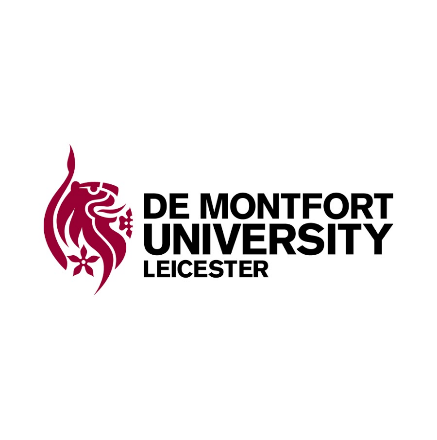 We currently have 85 respondents of whom:
Perceive Racism to be the main motivation of hate within Walsall; followed by sexual orientation, Religion, Disability, then Transgender. 
Believe verbal abuse, violence and harassment to be the most common acts of hate.
52 had experienced hate incidents including verbal abuse, harassment, threats of physical violence or actual physical violence, bullying, and criminal/property damage.
Only 25 of these reported to the police.
Only 4 out of the 25 non-reporting respondents reported to another service.
What do we know so far?
We need your help!
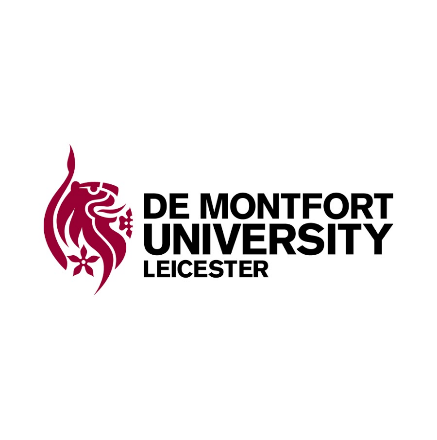 We originally distributed our survey online during Covid, which meant limited ability to actively recruit participants in a social setting and not everyone has access to a computer.
We need your help reaching our communities in Walsall and encouraging them to take part and have their voices heard so we can work towards a stronger Walsall and improve support given to victims of hate. 
You can get involved and help us by:
Reaching out to communities, especially those that are harder to access.
Distributing surveys within community centres, the community itself or point communities in the right direction.  
Positively promoting the survey – Research should be impactive, otherwise it’s pointless.  We want to improve the experiences of victims of hate ‘From report to support’ and we are passionate to kickstart that change with this report and it’s recommendations.
2 Questions for conference What communities do you have relationships with and what is the best way to encourage participation?
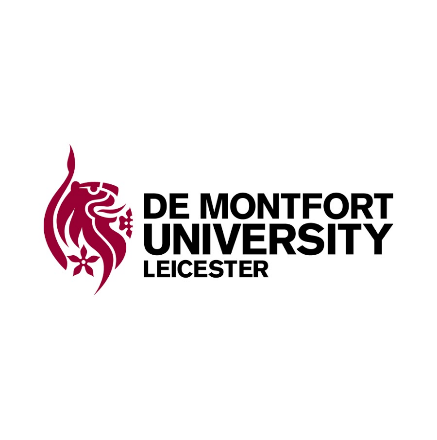 ALONE WE CAN DO SO LITTLE, BUT TOGETHER WE CAN DO SO MUCH
Helen Keller
If you have any questions, please email Nikki Bailey
nikki.bailey2@dmu.ac.uk